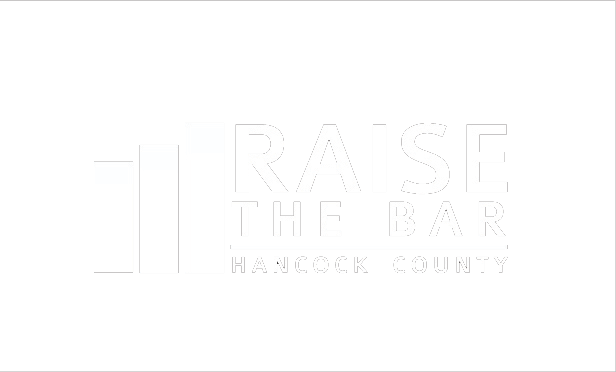 Partnerships Driving Change
Hancock County’s Strategy
The Partnerships
The Strategy
Let’s Connect
Tricia Valasek, Executive Director
tvalasek@raisethebarhancock.org
(567) 429-7038
www.raisethebarhancock.org
123 E. Main Cross Street, Findlay
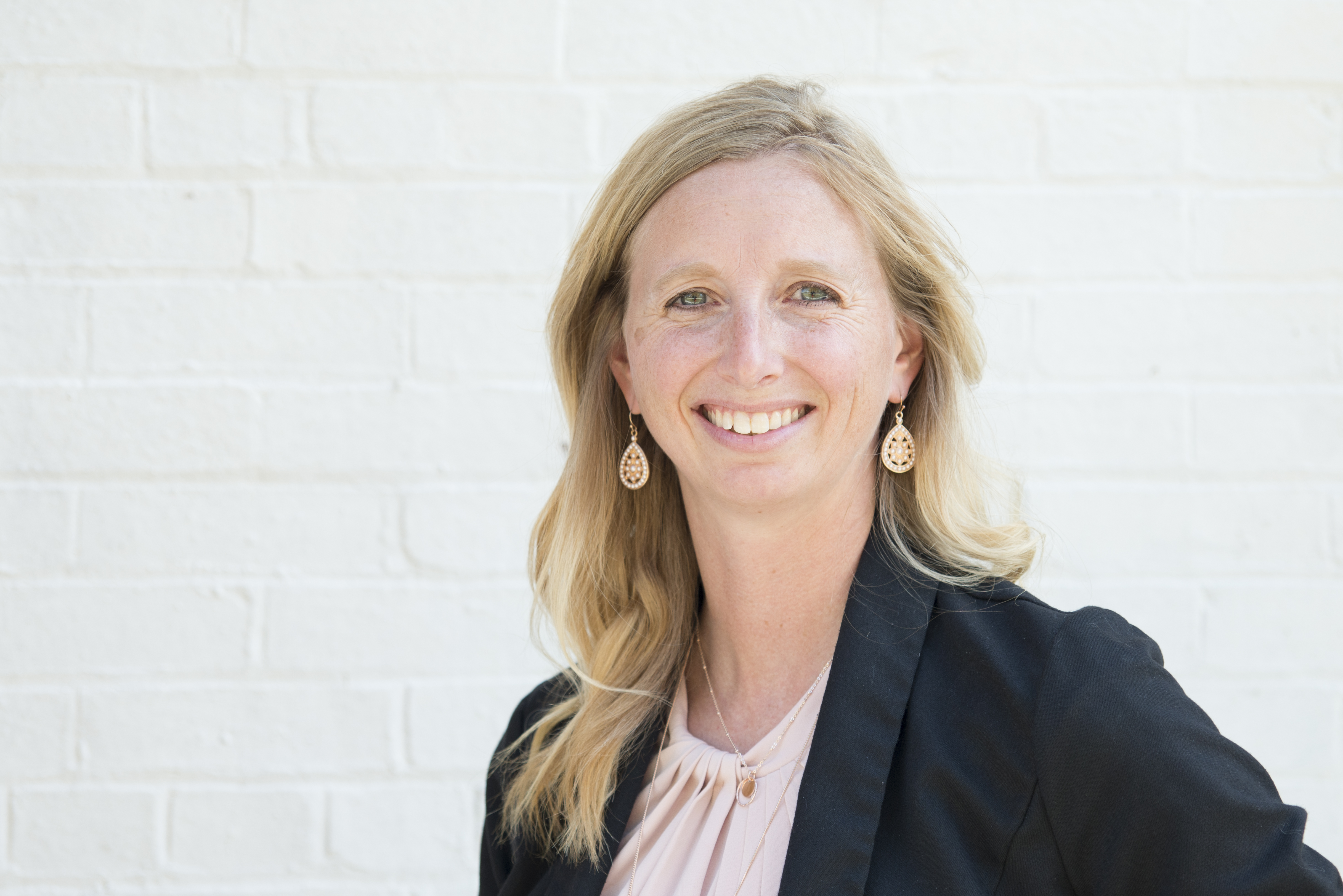